Влияние многократных слабых ударных воздействий на эволюцию напряжений и деформаций геоматериалов
к.т.н. В.П. КосыхИГД СО РАН
Новосибирск 2019
1
В естественных условиях на фоне статических напряжений горные массивы подвергаются циклическим и динамическим нагрузкам различной интенсивности и продолжительности. 
Циклическое изменение напряжений, действующих достаточно долго, вызывает усталостное разрушение геоматериалов. Взрывные воздействия на горные породы сопровождаются их знакопеременной реакцией. Слабые вибрации оказывают влияние на характер пластических деформаций, а также вызывают эффекты, предопределяющие разрушение – концентрацию и релаксацию напряжений на неоднородностях. Микросейсмические колебания оказывают триггерное воздействие на сейсмические процессы.
В определенных условиях нагружения геоматериалы могут аккумулировать и высвобождать упругую энергию, что обусловливается внутренней блочно-зеренной структурой, упругостью блоков и их относительным проскальзыванием. Слабые динамические нагрузки, действующие длительное время на раздробленные геоматериалы могут вызывать в них необратимые деформации. Внутреннее трение способствует накоплению энергии, а внешние воздействия эту энергию высвобождают, либо наоборот, энергия подобных воздействий аккумулируется в массиве. Среда эволюционирует от одного равновесного состояния к другому. 
В настоящей работе исследовано накопление и высвобождение упругой энергии образцами из эквивалентных геоматериалов со сцеплением, нагруженных статическими сжимающими напряжениями и действующими на их фоне длительными слабыми ударами.
2
Стенд для исследования статических и динамических деформаций геоматериалов
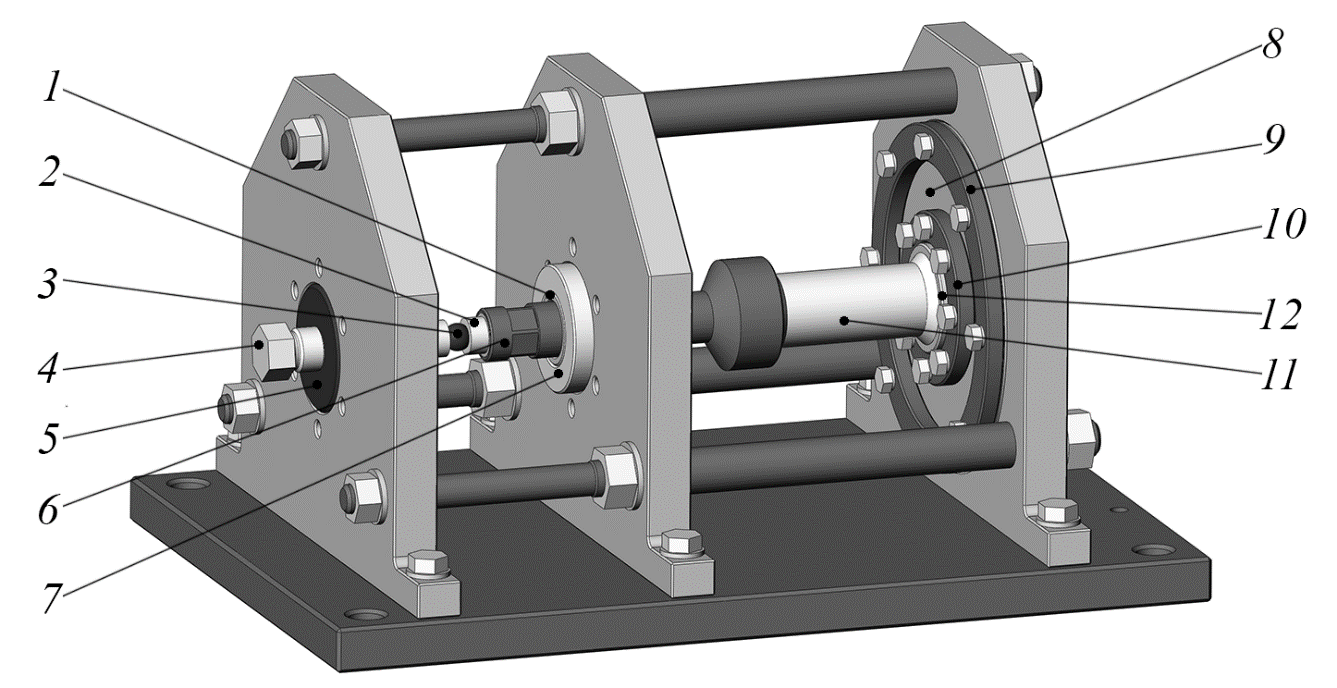 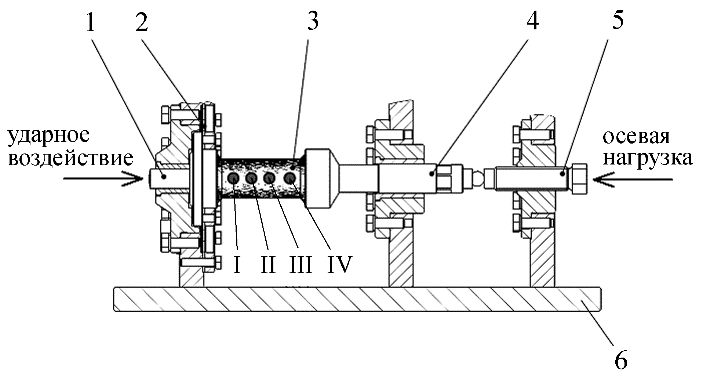 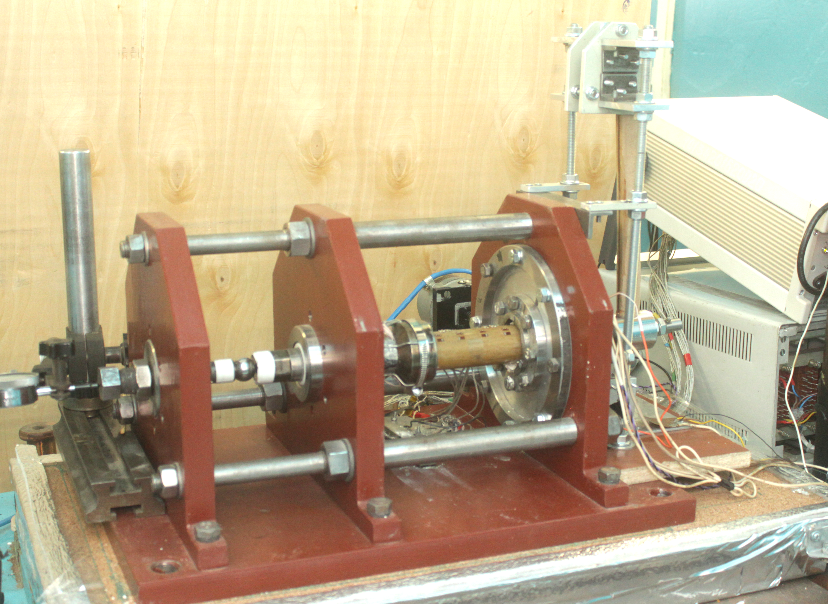 1 — подвижный зажим; 2 — мембрана; 3 — образец геоматериала; 4 — правый зажим; 5 — нагружающий винт; 6 — основание.
3
Образец для испытаний и его свойства
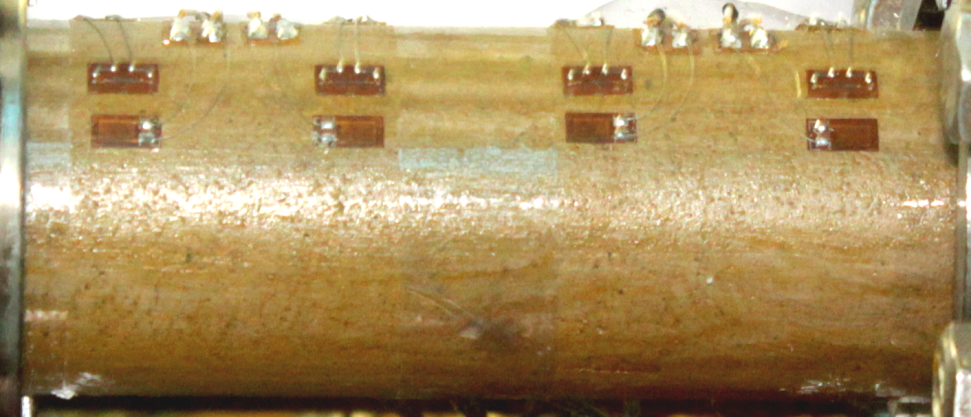 Состав образца:
Экорезин – 100
Кварцевый песок – 100
Вода - 28
Размеры образца:
D = 37 мм
d = 15.4 мм
L = 120 мм
Lр = 95 мм
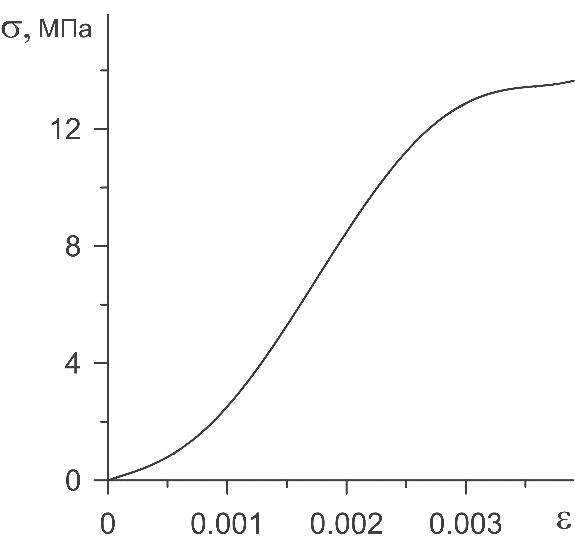 Е = 5.8..6.2  ГПа
Ϭсж = 12..14 МПа
Тензорезисторы:
BF100-3AA
HU-101B-350
Диаграмма сжатия образца
4
Схема нагружения образца
Статическое нагружение
Динамическое нагружение
Частота ударов – 2 Гц
Энергия ударов – 0.08 Дж
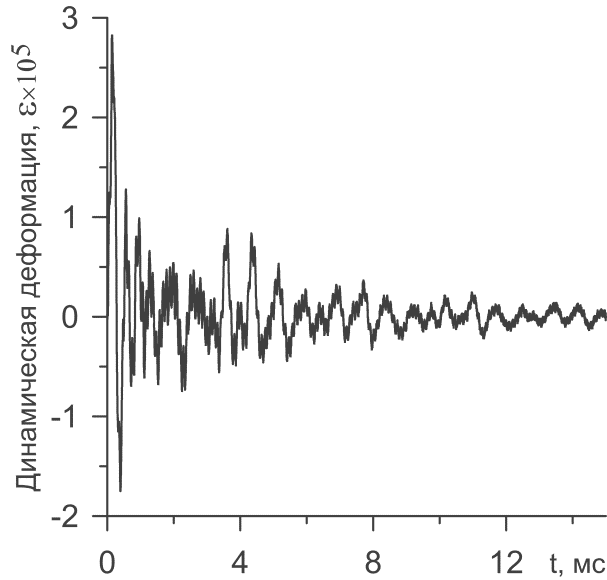 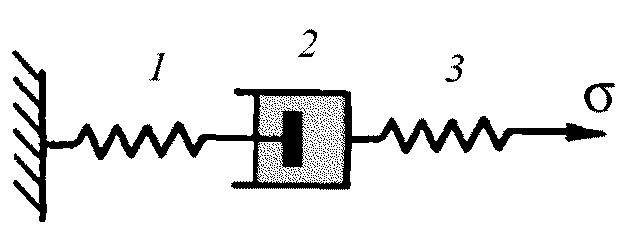 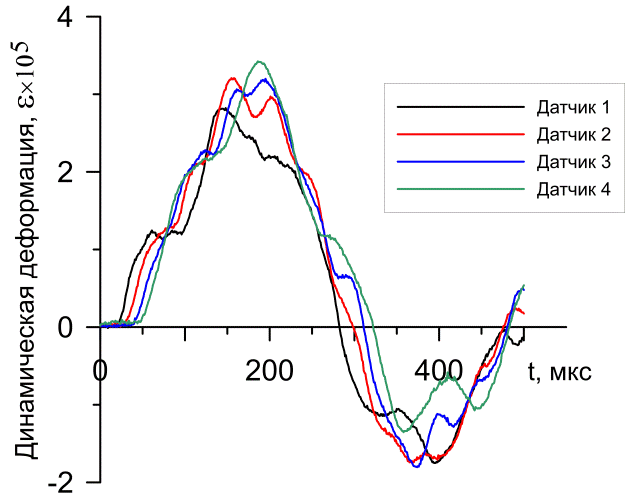 5
Изменение деформаций образца
Средняя деформация
Неоднородность деформации
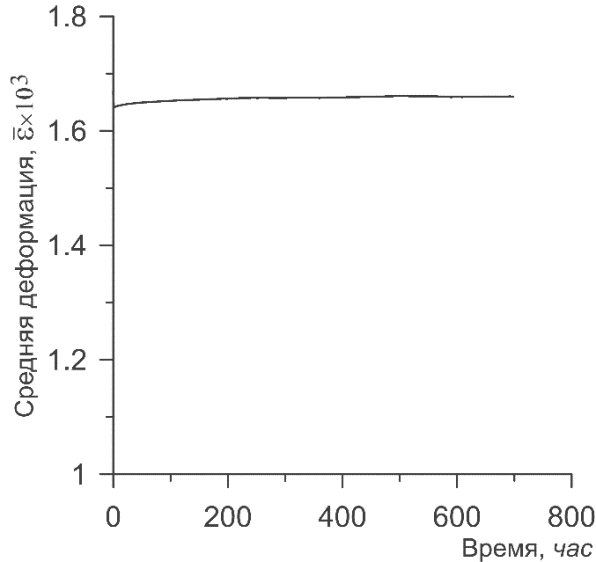 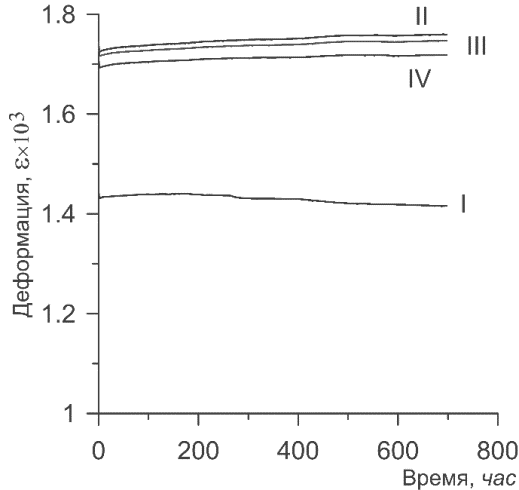 Неравномерность деформации
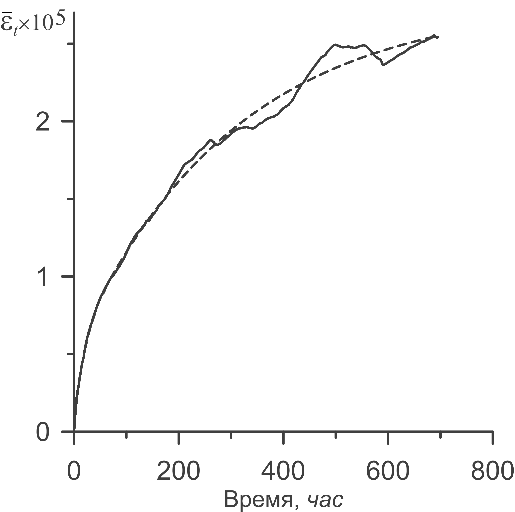 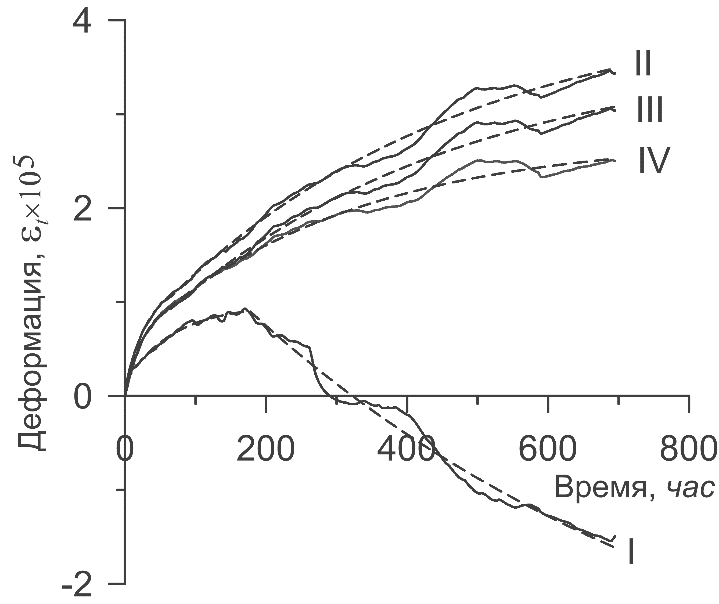 6
Неравномерность деформаций образца
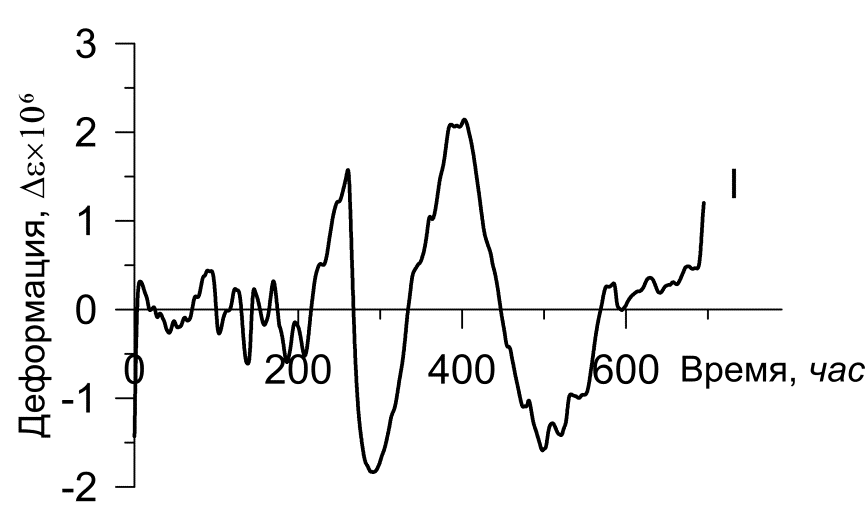 Волна деформации
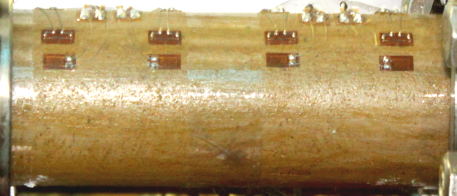 Удары
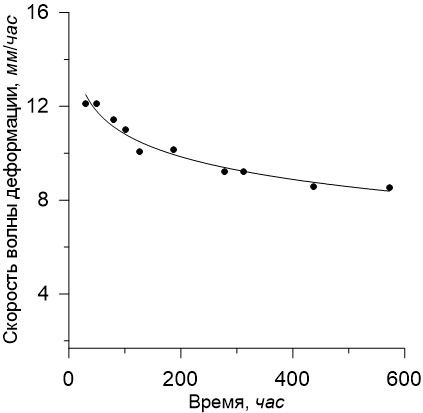 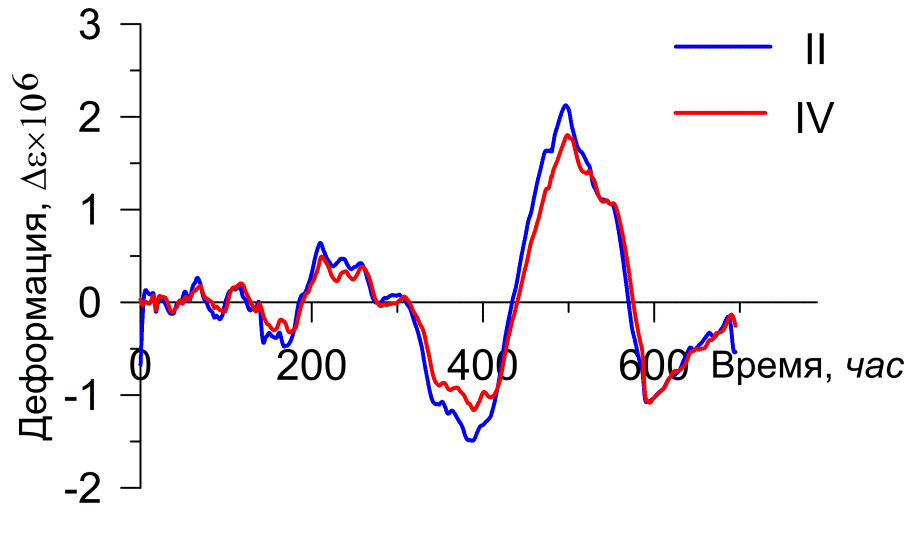 7
Изменение напряжений
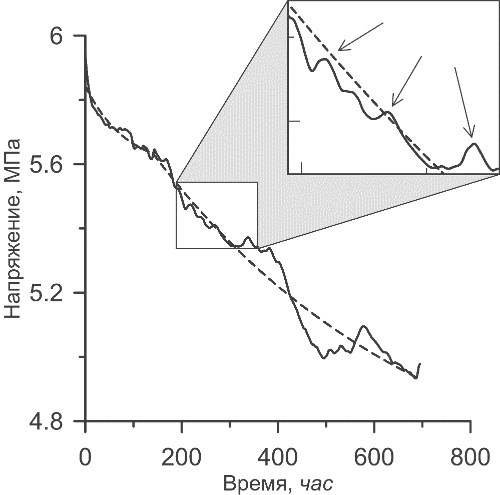 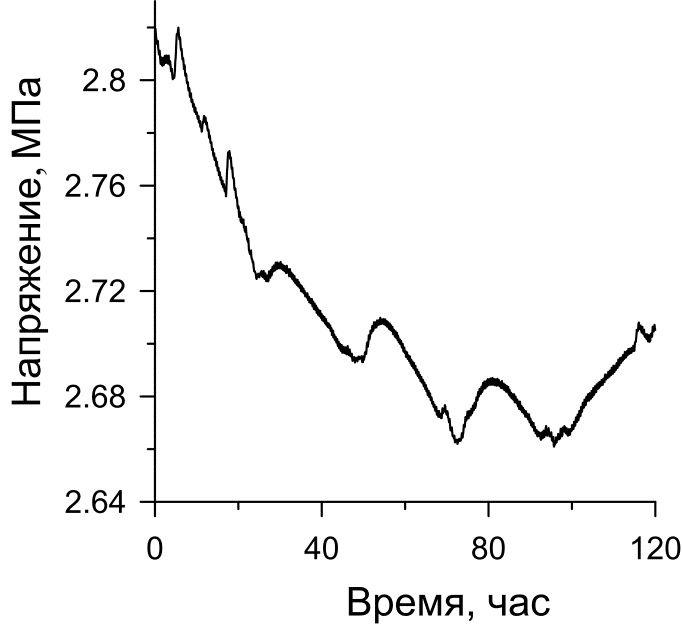 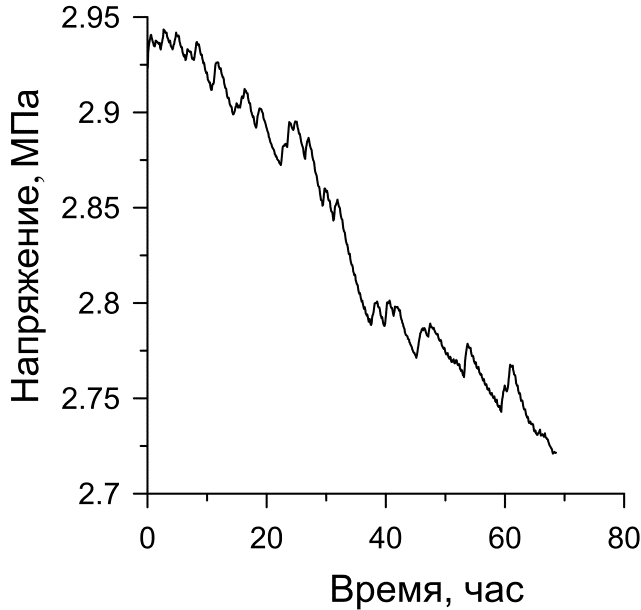 8
Колебание средней деформации образца и напряжения
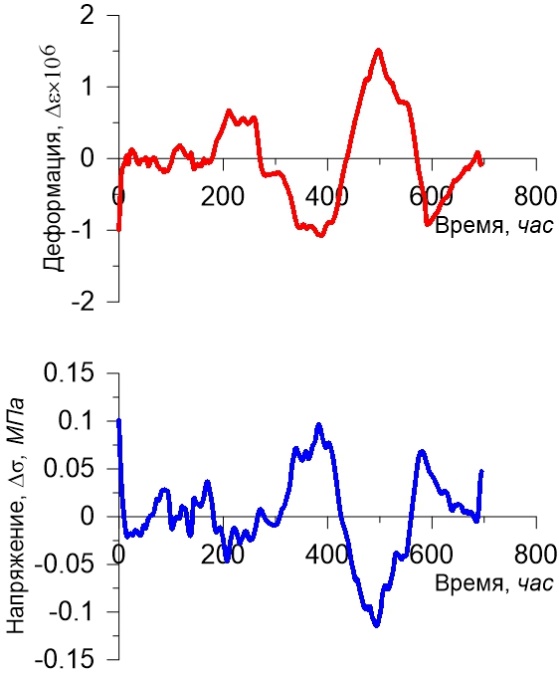 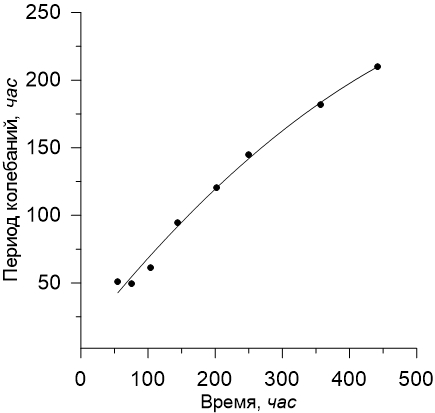 9
Диссипация энергии
Удары
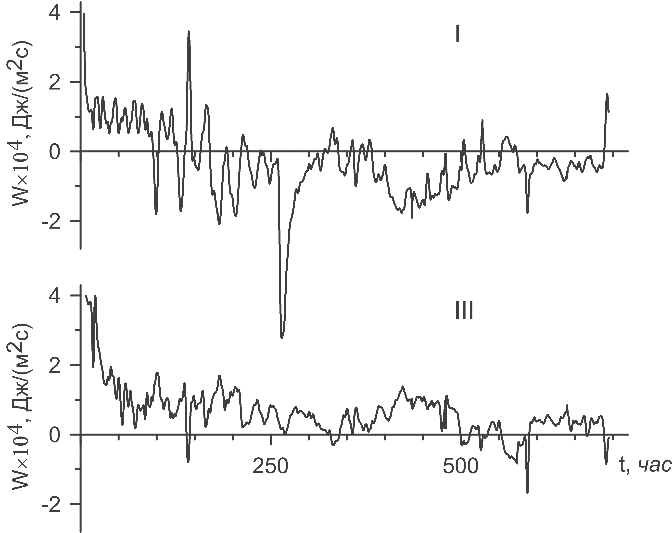 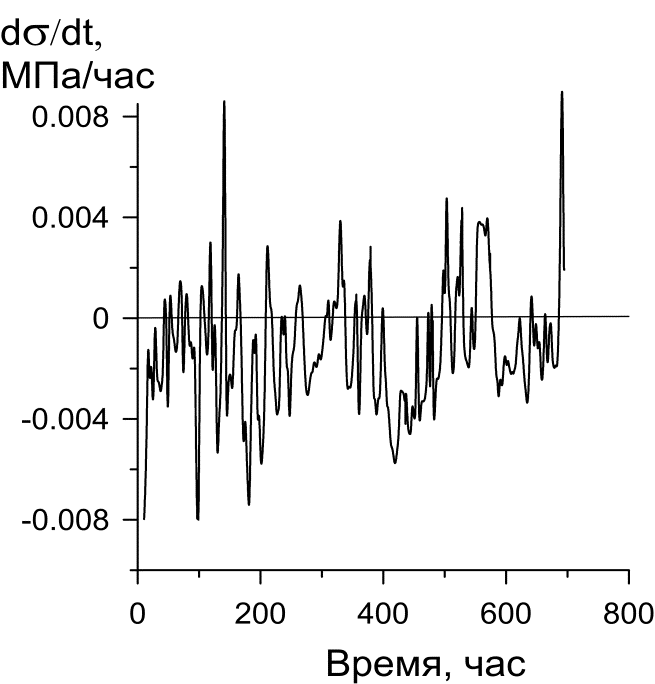 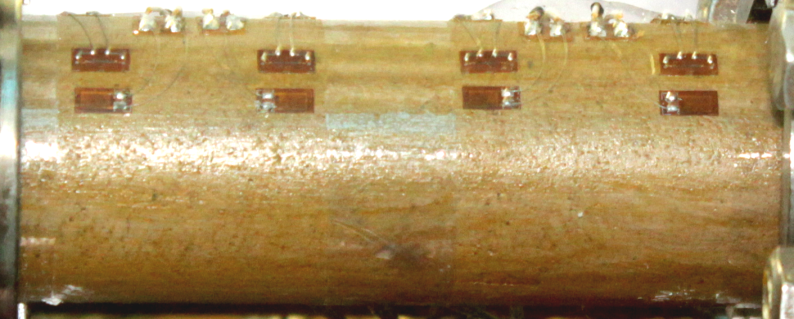 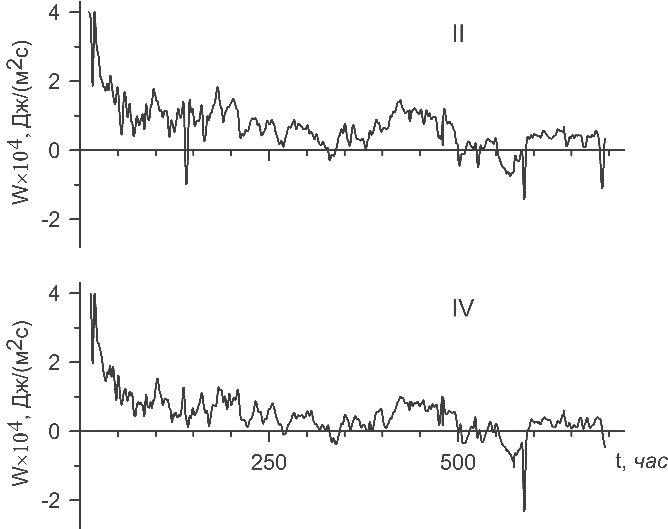 10
Выводы
1. Образец из эквивалентного геоматериала, нагруженный статической сжимающей нагрузкой под влиянием многократных слабых ударов постепенно сжимается. Сжатие происходит неравномерно во времени и по длине. На фоне постепенного увеличения общей деформации, участок образца, примыкающий к точке нанесения ударов, будучи первоначально сжатым, распрямляется, при этом величина сжатия остальной части образца увеличивается.

2. Изменение деформации образца  во времени происходит немонотонно, а в виде колебаний относительно тренда. Действие слабых ударов инициирует прохождение по нему медленной волны деформации со скоростью ~1.2·10-6 м/удар (8.8 мм/час). 

3. Начальное сжимающее напряжение образа уменьшается с течением времени немонотонно. Обнаруживаются отдельные участки роста и уменьшения напряжения. Образец периодически аккумулирует и высвобождает упругую энергию.
Спасибо за внимание!